March, 2015
In Situ Frame Size Measurements
Date: 2015-02-26
Authors:
Slide 1
Chuck Lukaszewski, Aruba Networks
March, 2015
Abstract
Several contributions to SGhew and TGax [1] [2] [3] [4] and papers in the literature [5][6] have shown that small frames dominate 802.11 traffic for normal use
This contribution adds in situ measurements of an enterprise office, 70K seat stadium, and IEEE Jan Interim meeting in Atlanta
Payload size requirements of 802.11 MAC design to exceed >50% of airtime in a TXOP are dangerously unrealistic.
Slide 2
Chuck Lukaszewski, Aruba Networks
March, 2015
Tech Company Admin Building
Date/Time/Duration
300 people work in building.  40 people within 30 meters
02/11/2015, 30 minutes, Wednesday 03:30 pm – 04:00 pm
Network Configuration
VHT40 on 36+, 44+, 132+, 161+
Jumbo frames not enabled
Capture Equipiment
MacBook Pro Retina (3x3 11ac) – Wireless Diagnostics Tool
Slide 3
Chuck Lukaszewski, Aruba Networks
March, 2015
Frame Size Distribution by Channels Enterprise Office (frame size in logarithmic scale)
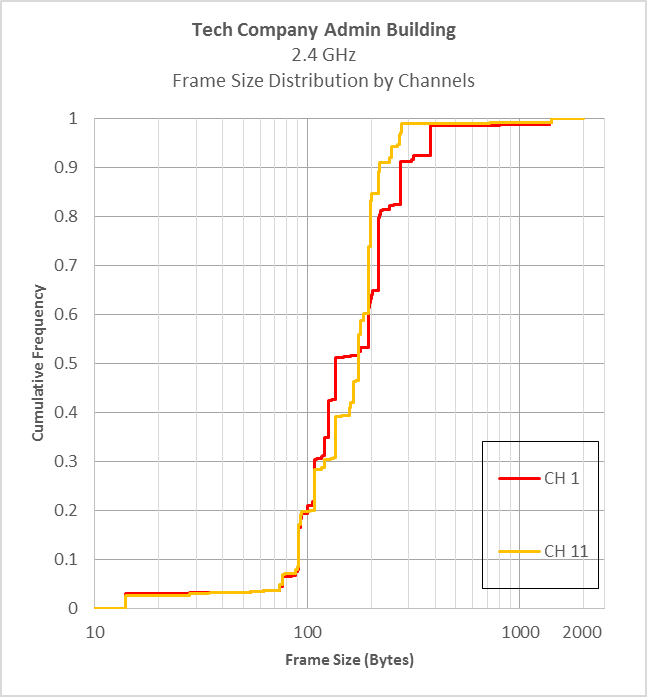 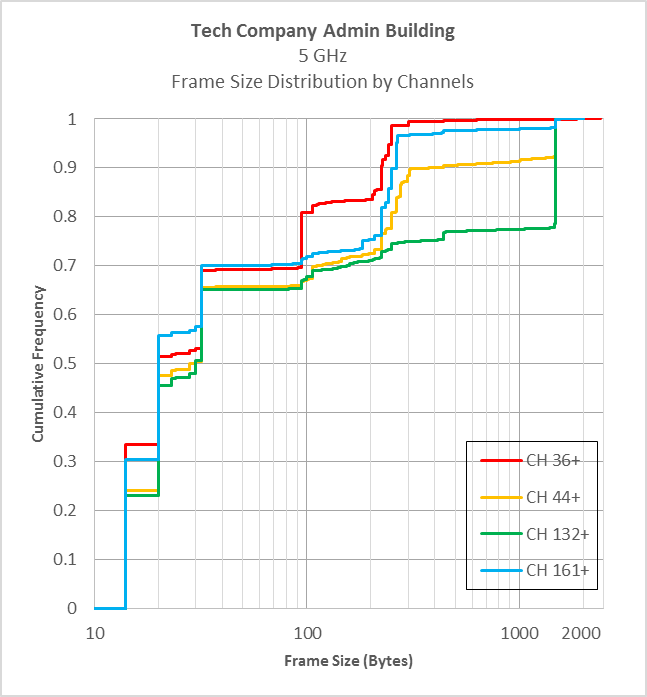 Slide 4
Chuck Lukaszewski, Aruba Networks
March, 2015
Frame Type Distribution by ChannelsEnterprise Office
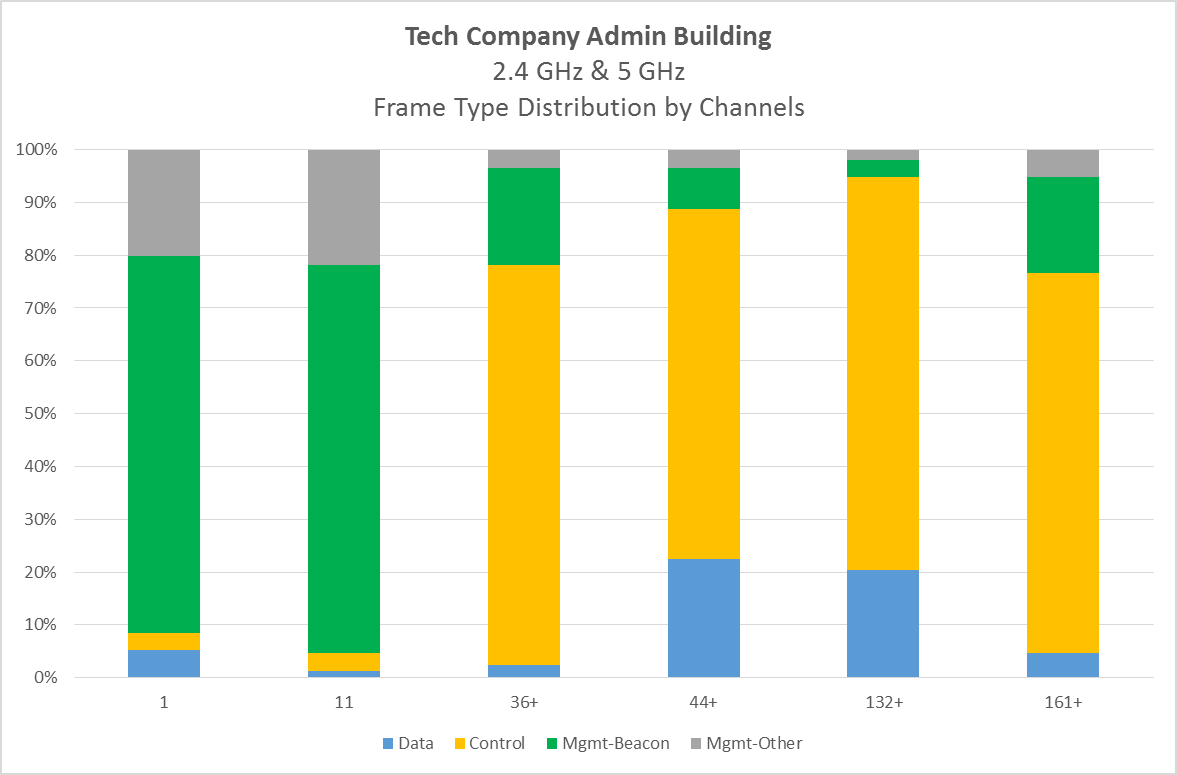 Slide 5
Chuck Lukaszewski, Aruba Networks
March, 2015
American NFL Football Game
Date/Time/Duration
Outdoor stadium, 68.5K
December, 2015
Capture @ 1PM before gates open, @7:40PM middle of 3rd Quarter
13,700 peak concurrent users, 20,100 unique users
Network Configuration
VHT20 on 36, 52, 100, 108, 149, 165
Jumbo frames not enabled
Capture Equipiment
MacBook Pro Retina (3x3 11ac) – Wireless Diagnostics Tool
Slide 6
Chuck Lukaszewski, Aruba Networks
March, 2015
Frame Size Distribution by Channels Empty Stadium (frame size in logarithmic scale)
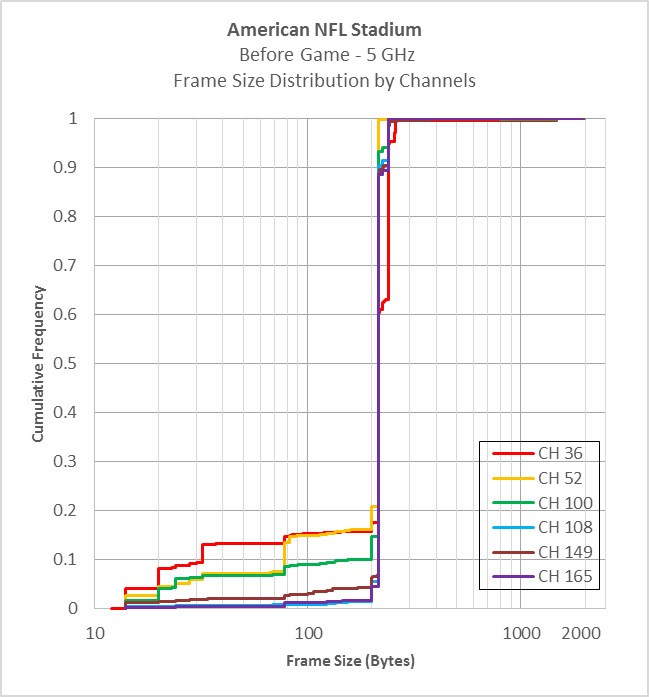 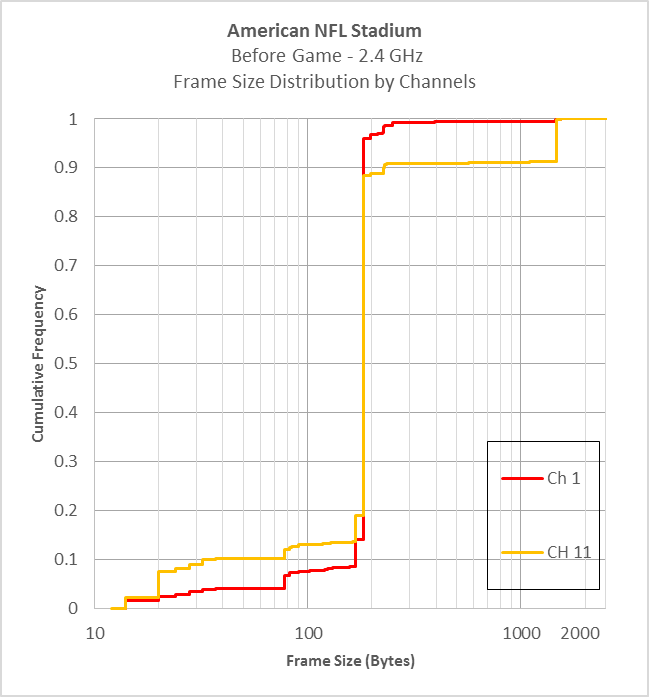 Slide 7
Chuck Lukaszewski, Aruba Networks
March, 2015
Frame Type Distribution by ChannelsEmpty stadium
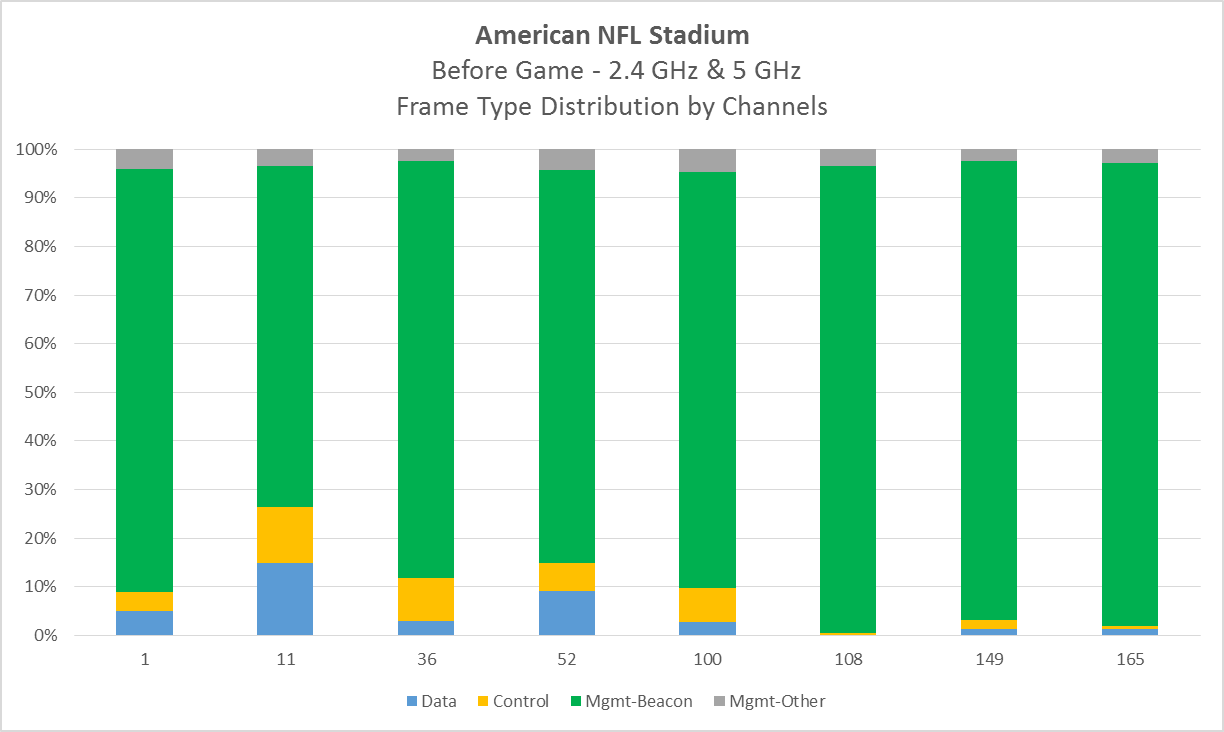 Slide 8
Chuck Lukaszewski, Aruba Networks
March, 2015
Frame Size Distribution by ChannelsIn Game (frame size in logarithmic scale)
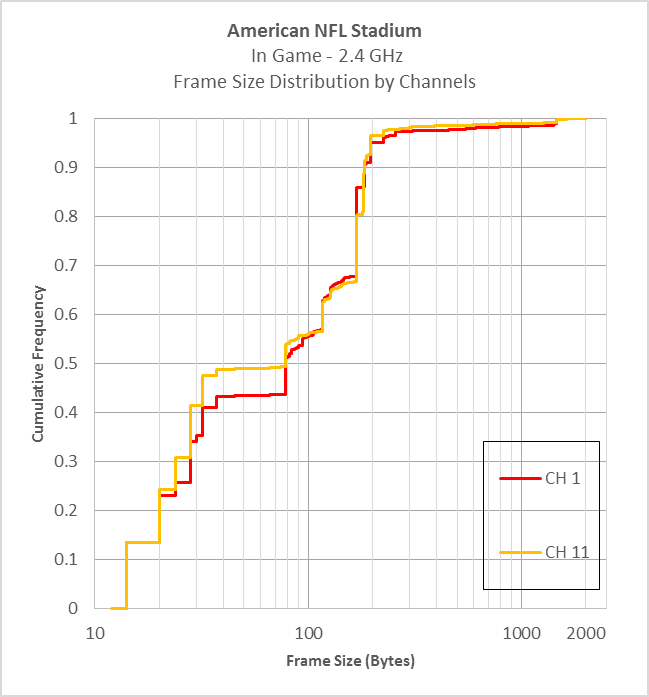 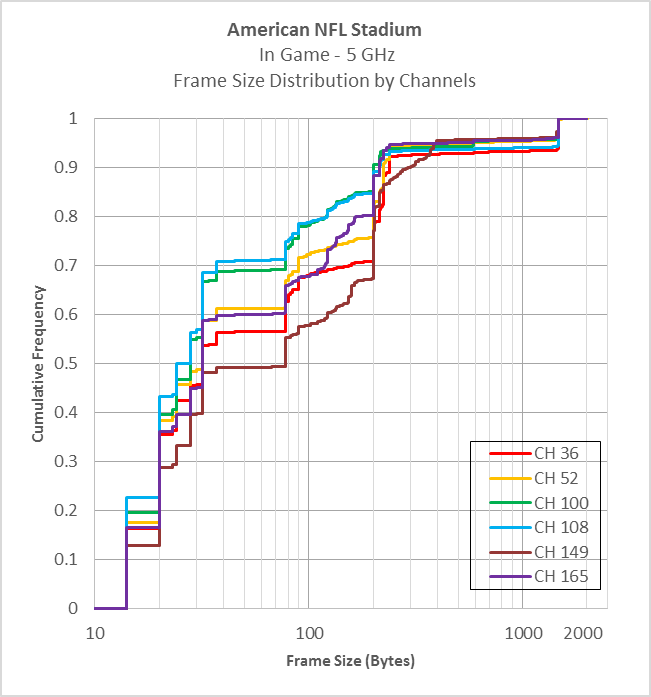 Slide 9
Chuck Lukaszewski, Aruba Networks
March, 2015
Frame Type Distribution by ChannelsIn Game
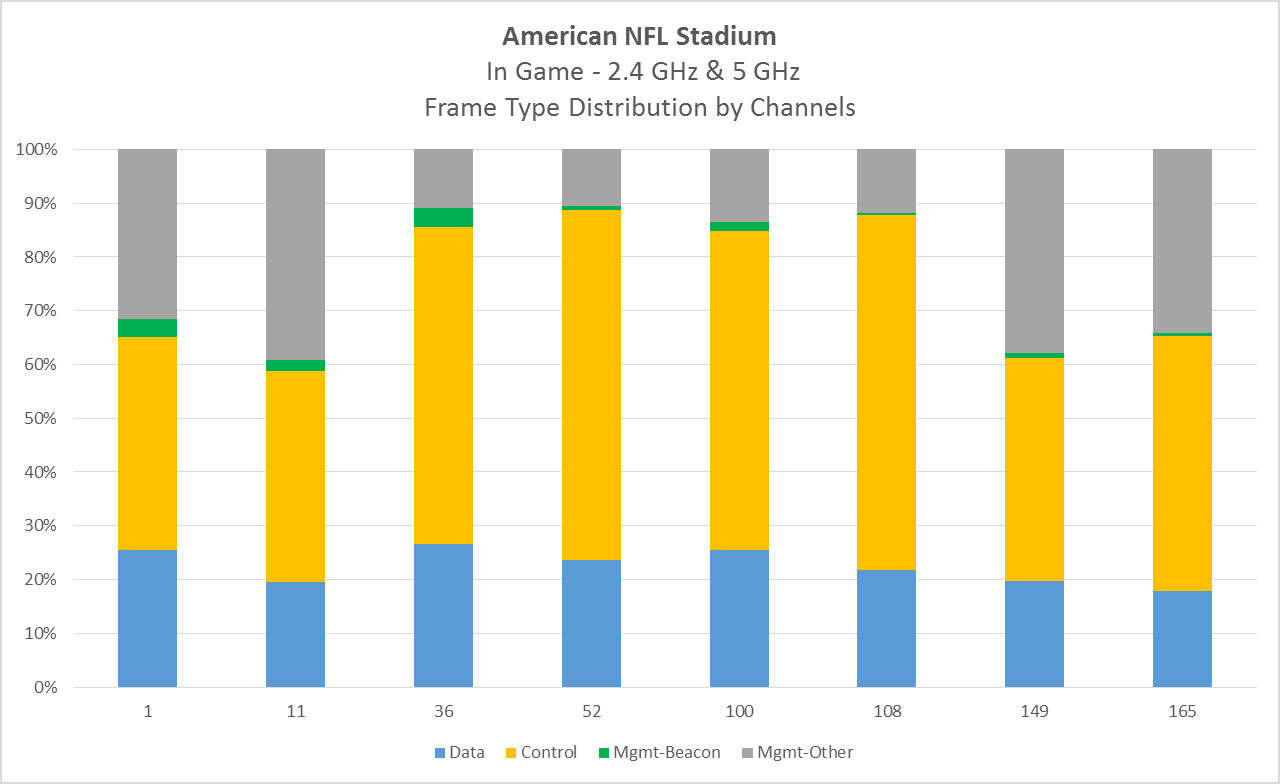 Slide 10
Chuck Lukaszewski, Aruba Networks
March, 2015
Jan 2015 IEEE Plenary - Atlanta
2 sessions
TGax Day 1 PM1 – 5-GHz
Midweek Plenary – 5-GHz & 2.4-GHz
10 minute captures
Network Configuration
HT40 on 36+, 44+, 149+, 157+
Capture Equipment 
Windows Laptop, Omnipeek 8.0, NetGear A6210 2x2 11ac USB
Slide 11
Chuck Lukaszewski, Aruba Networks
March, 2015
Atlanta Meeting Wi-Fi
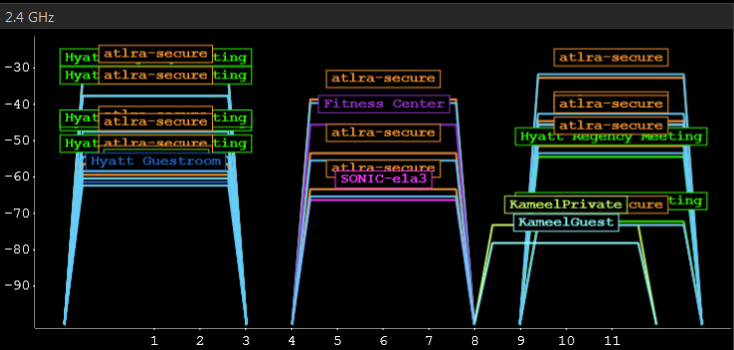 SSID “Hyatt Regency Meeting”
2.4-GHz Channels
1
11
5-GHz Channels
36+
44+
149+
157+
165
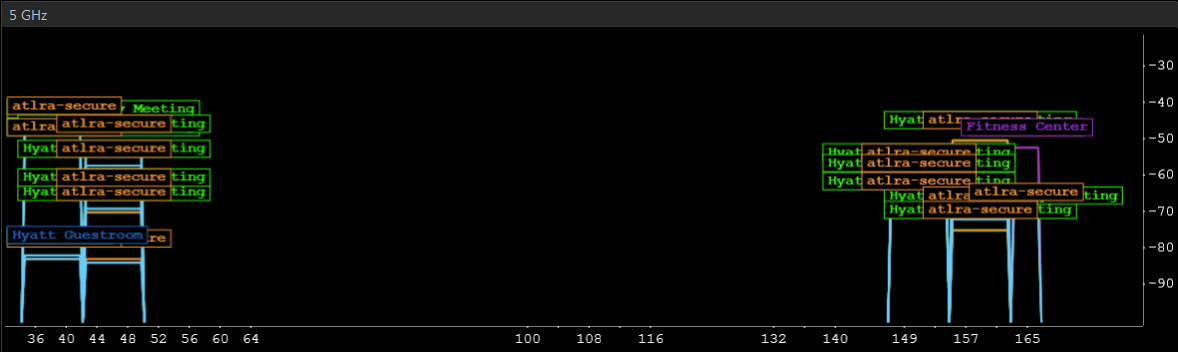 Slide 12
Chuck Lukaszewski, Aruba Networks
March, 2015
Frame Size Distribution by ChannelsTGax Day 1 – 5 GHz (frame size in logarithmic scale)
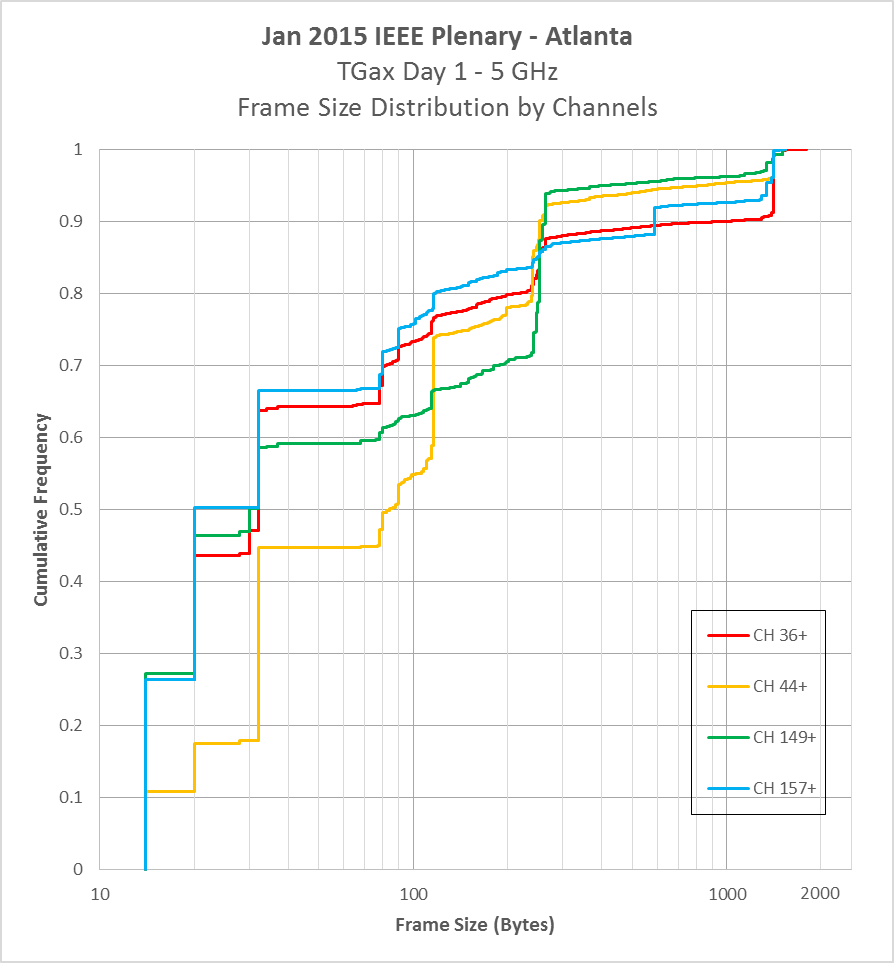 Slide 13
Chuck Lukaszewski, Aruba Networks
March, 2015
Frame Type Distribution by ChannelsTGax Day 1 – 5 GHz
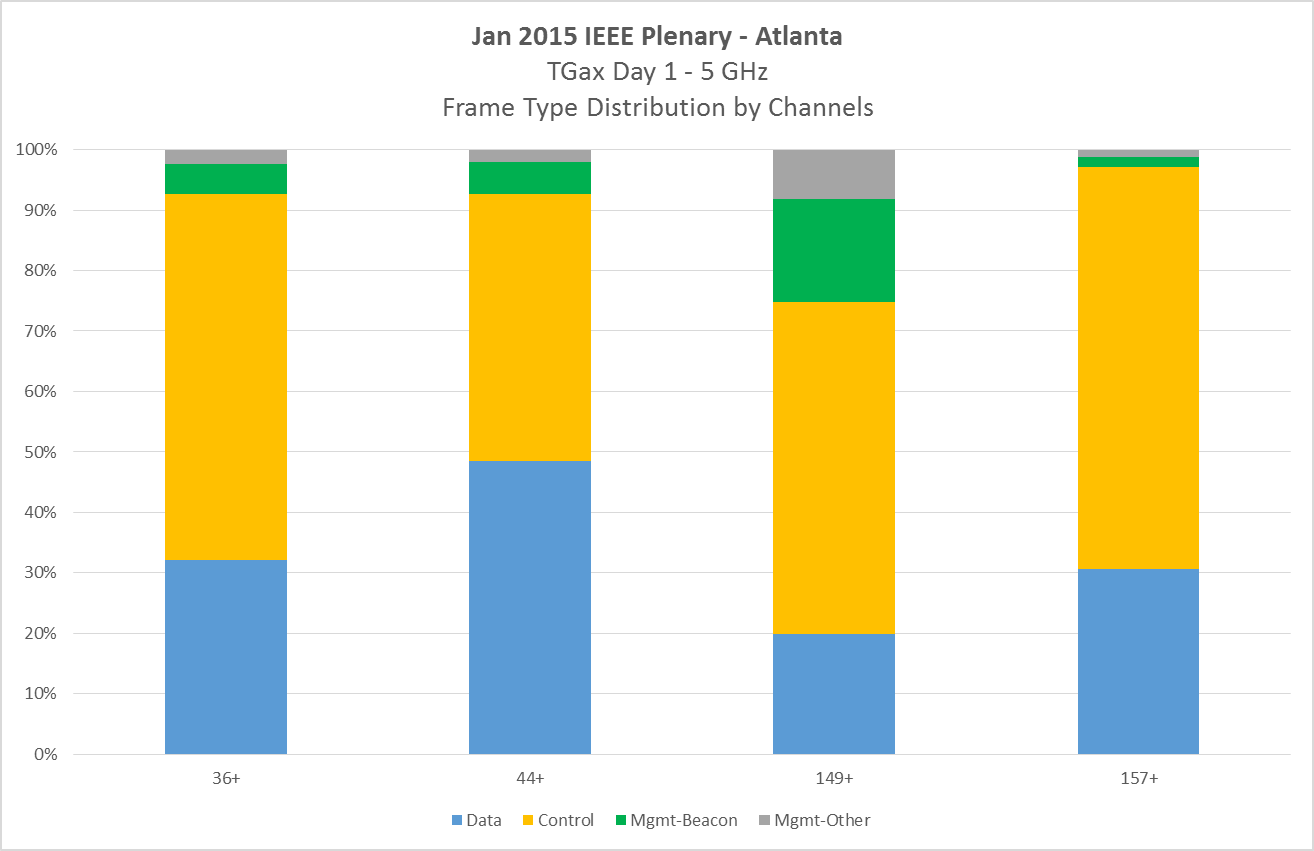 Slide 14
Chuck Lukaszewski, Aruba Networks
March, 2015
Frame Size Distribution by ChannelsDay 3 Midweek Plenary – 2.4 GHz & 5 GHz (frame size in logarithmic scale)
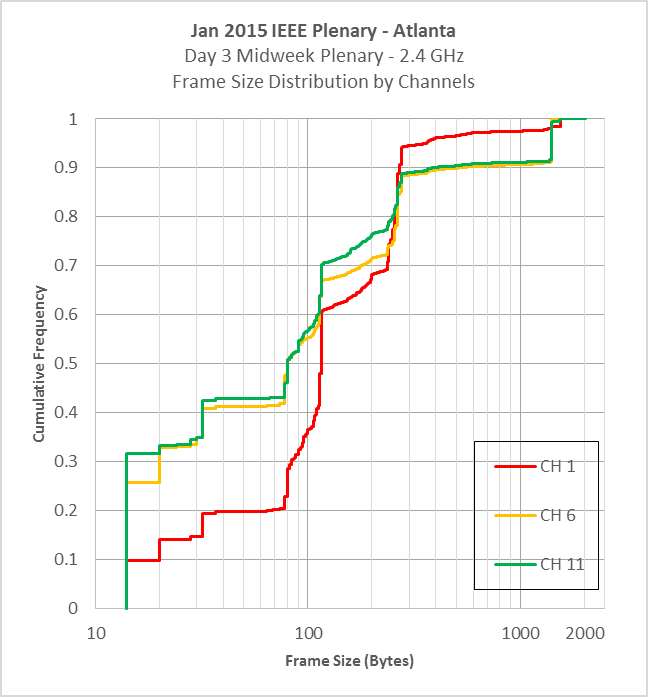 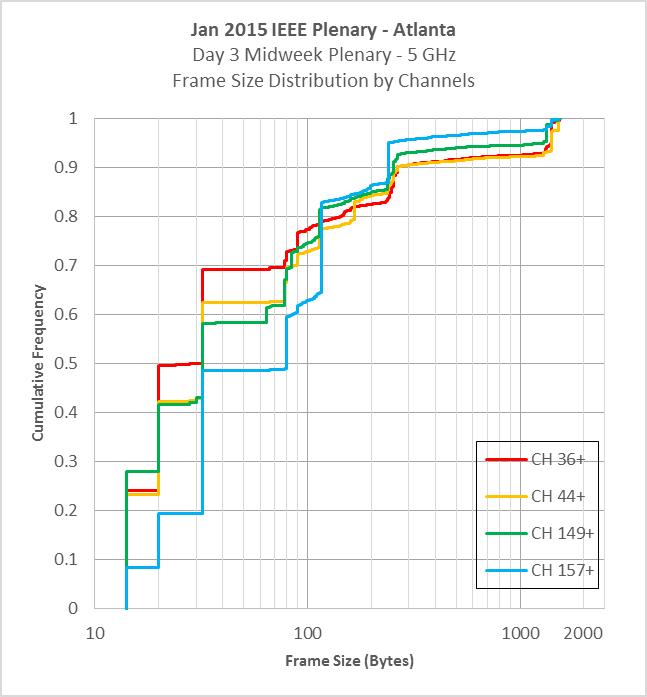 Slide 15
Chuck Lukaszewski, Aruba Networks
March, 2015
Frame Type Distribution by ChannelsDay 3 Midweek Plenary – 2.4 GHz & 5 GHz
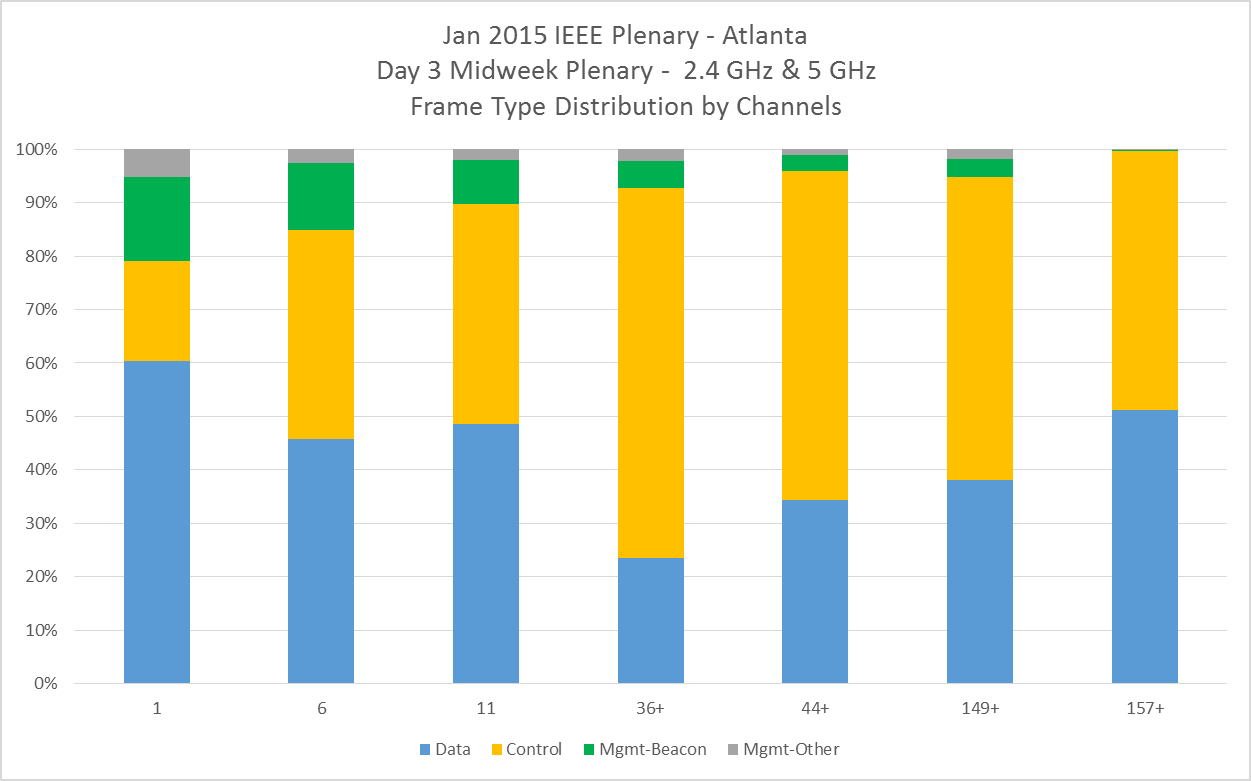 Slide 16
Chuck Lukaszewski, Aruba Networks
March, 2015
References
[1] 	13/1438r0, “Traffic Observation and Study on Virtual Desktop Infrastructure”, L Yingpei, P Barber et al (Huawei), Nov 2013
[2] 	14/1144r1, “Simplified Traffic Model Based On Aggregated Network Statistics”, W Carney, K Agardh et al (Sony, Ericsson), Sep 2013
[3] 	14/1232r1 “On MU Aggreggation Mechanism for 11ax”, R Hedayat Y Kwon et all (Newracom), Sep 2014
[4] 	14/546r1, “Packet Traffic Measurements Around Boulder, Colorado”,  J Lansford (CSR),  May 2014
[5] 	“Anatomy of WiFi Access Traffic of Smartphones and Implications for Energy Saving Techniques”, International Journal of Energy, Information and Communication (IJEIC), 3(1):1-16. February, 2012.
[6] 	“A First Look at Traffic on Smartphones”, IMC '10 Proceedings of the 10th ACM SIGCOMM conference on Internet measurement
Slide 17
Chuck Lukaszewski, Aruba Networks